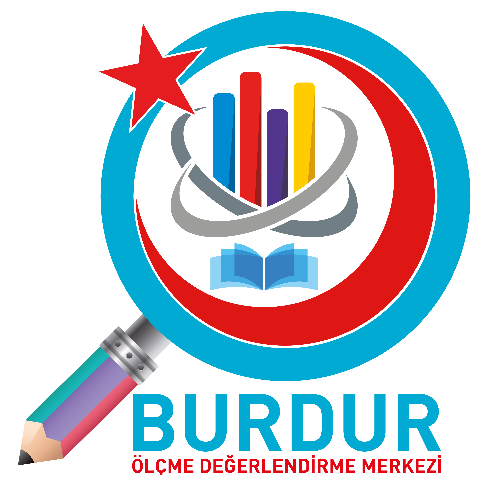 SINIF İÇİ ÖLÇME DEĞERLENDİRME
Mesleki Eğitimde 1000 Okul projesinde yer alan okullarda görevli yönetici ve öğretmenlerin ölçme ve değerlendirme alanındaki farkındalıklarını artırmak için hazırlanmıştır.
EĞİTİM PROGRAMI
Temel Kavramlar
Değerlendirme Türleri
Testin Kapsamının Belirlenmesi
Test Türleri
Testlerin Puanlanması
Madde Analizleri
Test Sonuçlarına İlişkin Geri Bildirim Verilmesi
Standart Başarı Testleri İle Öğretmen Yapımı Başarı Testleri Arasındaki Farklar
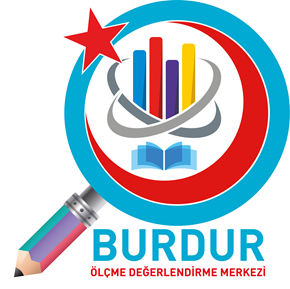 Burdur Ölçme Değerlendirme Merkezi
TEMEL KAVRAMLAR

Eğitim: Kişinin davranışlarında kendi yaşantıları yoluyla ve kasıtlı olarak istendik değişim meydana getirme sürecidir. 
Öğrenme: Genel olarak değişim olarak tanımlanabilir. Bir anlamda öğrenme, nasıl değiştiğimiz, geliştiğimiz, büyüdüğümüz ve uyum sağladığımız biçiminde tanımlanabilir. Bir başka deyişle öğrenme, yaşantı ürünü ve kalıcı izli davranış değişikliği şeklinde tanımlanabilir. 
Öğretim: Eğitimin okullarda planlı ve programlı bir biçimde yürütülen kısmıdır. 
Öğretim programı (müfredat): Öğrencilere bir dersle ilgili kazandırılması planlanan öğrenme yaşantılarının yer aldığı bir izlence olarak tanımlanabilir. 
Kazanımlar (hedef davranışlar): Öğretim programlarında belli bir süreç/dönem sonunda öğrencilerin kazanması/edinmesi beklenen hedef davranışlardır.
Ölçme: Gözlenen bir özelliğin (değişkenin) sayı ve sembollerle ifade edilmesidir. 

Ölçmenin en genel tanımı “Geçerli ve görgül yollarla test edilebilecek kurallar çerçevesinde nesneleri belli özelliklere sahip oluş derecelerine göre sayı ve sembollerle ifade etmektir.” (Magnusson, 1967). 

Turgut (1982) tarafından “Bir niteliğin gözlenip gözlem sonucunun sayı ve sembollerle gösterilmesi.” şeklinde yapılmıştır.

Örnekler:
Mehmet matematik sınavından 75 almıştır.
Ayşe’nin boy uzunluğu ölçülerek 162 cm. bulunmuştur.
Bir sınıftaki öğrencilerin boy uzunluklarına göre sıralanarak, bu sıraya göre öğrencilere numara verilmesi.
Eğitim fakültesinde öğrencilerin okudukları bölümlere göre sınıflandırılması.
Ölçmenin türü, ölçülen özelliğe ve ölçülen özelliğin gözlenme şekline bağlıdır.
Gözlenen sonuçlar elde edilirken yapılan bir gözlemin ne şekilde yapıldığı ve ölçme sonuçlarının elde ediliş biçimi ölçme türlerinin tanımlanmasına yardımcı olur.

Bu açıdan bakıldığında,
doğrudan 
dolaylı
türetilmiş ölçme 
olmak üzere üç tür ölçmeden söz edilebilir.
Bir nicel araştırma için en temel başlangıç, gözlenen nitelikleri birer nicelik (sayısal değer)  hâle dönüştürmektir yani ölçme yapmaktır ( Baykul (1999). 

Ölçek kelimesini ölçme teorisine paralel olarak ölçme sonuçlarının formal nitelikleri olarak tanımlamakta ve formal kelimesini “ölçme sonuçlarına uygulanabilen (ya da uygulandığında daha anlamlı olan) işlemler yönünden özelikler” olarak ifade etmektedir.
Ölçekler sahip oldukları formal özellikler yönünden dört türe ayrılır. Bunlar; 
Sınıflama (Nominal) Rakamlar sadece verileri farklı gruplara ayırmada kullanılır. Veriye verilen sayı o grubun adıdır.
Ör. futbol takımındaki rakamlar, plaka işaretleri, cinsiyet gibi.
Sıralama (Ordinal) Ölçme sonunda verilen sayısal değerler büyükten küçüğe sıralanabilir. Bir özelliğe sahip oluş derecesidir.
Ör. not A, B, C; yarışma 1., 2., 3.; birinci tercih, ikinci tercih vb.
Eşit aralık (Interval) Sıfır ile ifade edilen bir başlangıç noktası olan, sıfırın yokluğu göstermediği kabul edilen ölçektir.
Ör. termometre ölçeği gibi.
Oran (Ratio) Gerçek sıfır değerine sahip ve sıfır yokluğu ifade ettiği; birbirinin katı olarak ifade edilebilen ölçek türüdür.
Ör. Metre, kg. gibi.
Değerlendirme
Eğitimin temel kavramlarından biri olan değerlendirme, “ölçme sonunda elde edilen ölçümlerin, ölçüt veya ölçütlerle karşılaştırılarak bir karara varılması işlemi” olarak tanımlanabilir. Başka bir ifade ile ölçme bir niteliği niceleme yani o özelliği sayısallaştırma ve sembolleştirme işidir. Değerlendirme ise elde edilen sayı veya sembolün amaca uygun veya istenilen nitelikte olup olmadığına karar verme işidir.
2. Değerlendirme
Değerlendirme Türleri
Ölçüte Göre Değerlendirme
Amacına Göre Değerlendirme
Ölçüte Göre Değerlendirme

Mutlak Değerlendirme
Mutlak değerlendirme daha çok, belirli bir kapsam için başarının yeterli sayılabileceği bir oran olarak belirlenir. Bir derse ilişkin olarak hazırlanmış bir başarı testinde bu oran soruların % 50’sini doğru yanıtlamak.

Bağıl Değerlendirme
Ölçme işlemi sonrasında elde edilen bağıl ölçüte dayalı olarak yapılan değerlendirmelerdir. Sınıfın ortalama başarısı üzerinde puan alan öğrenciler başarılı; altında puan alan öğrenciler ise başarısız sayılır.
Amacına Göre Değerlendirme

Programa girişte yapılan değerlendirme; tanılayıcı değerlendirme - tanıma ve yerleştirmeye yönelik değerlendirme (amaç öğrenciyi mevcut bilişsel, duyuşsal ve devinişsel davranışları yönünden tanımak ve bu özelliklerine uygun bir programa yerleştirmektir.)

Program sürecinde yapılan değerlendirme, biçimlendirici değerlendirme - biçimlendirme ve yetiştirmeye yönelik değerlendirme (Eğitimin aksayan yönlerinin ortaya konulması ve süreç devam ederken öğrenme eksikliklerinin belirlenmesi amacıyla yapılan değerlendirmedir. Süreç içinde yapıldığı için öğretim hakkında geri bildirim vermekte ve öğretmenlerin öğretimi iyileştirmesine katkı sağlamaktadır. Biçimlendirmeye yönelik değerlendirmede notlandırma amacı yoktur, sadece öğrencilerin öğrenme eksikliklerinin belirlenmesi ve öğretime yönelik geri bildirim vermek amacıyla kullanılır. )
Programın çıkışında yapılan değerlendirme, düzey belirleyici değerlendirme - durum muhasebesine yönelik değerlendirmeden söz edilebilir. (Eğitim süreci sonunda öğrenci hakkında karar almada kullanılan değerlendirme türüne düzey belirleyici değerlendirme adı verilir. Öğrencinin öğrenme hedeflerinin ne kadarına ulaştığını gösteren değerlendirmelerdir.)
Ölçme Aracında Bulunması Gereken Nitelikler

Farklı amaçlara hizmet eden çalışmalara dönük, farklı ölçme araçlarından elde edilen bilginin, pratik durumlarda kullanılabilir olması için ölçme aracına ilişkin iki teknik özelliğin sağlanmış olması gerekir (Atılgan, Kan ve Doğan, 2007). 

Bunlardan birincisi aracın ölçmek istediğimiz özelliği ne kadar ölçtüğü, ikincisi ise ölçme sonuçlarının ne kadar tutarlı olduğudur. Alanyazında ilk özellik ölçme aracının geçerliği, ikinci özellik ise güvenirliği olarak adlandırılmaktadır.
Güvenirlik

Güvenirlik, birbiri ardına yapılan denemelerden aynı sonucun elde edilmesidir (Wainer, 1990). 
Ya da ölçme sonuçlarının tesadüfi hatalardan arınıklık derecesidir (Turgut, 1990). 

Ölçme sonuçlarına ölçme aracından, ölçmenin yapıldığı ortamdan, ölçmeyi yapan kişiden, ölçme yönteminden ve ölçülen değişkenden gibi pek çok faktörden kaynaklı hata karışmış olabilir. Test puanlarının tutarlılığı ve tesadüfi hatalardan arınıklık derecesi olarak tanımlanabilir. Testin uzunluğu, madde tipi, madde tiplerine aşinalık, sabit cevaplar, şans başarısı, öğrencilerin sağlık, yorgunluk ve motivasyon durumları, uygulama ortamına ait özellikler (sıcaklık, ışıklandırma, ses), testin süresi ve puanlamada yanlılık; güvenirliği etkileyen faktörlerdir.
Geçerlik
Geçerlik, bir ölçme aracının ya da yönteminin ölçmeyi amaçladığı özelliği başka herhangi bir özellikle karıştırmadan, doğru bir şekilde ölçmesidir (Van Dalen, 1979; Turgut, 1990; Tekin, 1996; Baykul, 1999). 
Bir başka anlatımla; ölçme sonuçlarının geçerliği, amaçlanan ölçmenin gerçekleştirilebilme derecesidir. 
Kapsam Geçerliği
Ölçüt Geçerliği
Yapı Geçerliği
Kapsam geçerliği: Testte yer alan maddelerin testin ölçmeyi hedeflediği içerik alanını temsil etme düzeyidir. Kapsam geçerliği, belirtke tablolarına dayalı olarak soruların yazılması ve uzman görüşüne başvurulması suretiyle sağlanabilir.
Güvenirlik ve Geçerlik İlişkisi
Bir ölçme aracı, belli özellik ya da özelliklerin geçerli bir ölçüsü olabilmesi için, onun, söz konusu özellik ya da özellikleri tutarlı biçimde ölçmesi gerekir. Bu nedenle güvenirlik, geçerlilik için bir ön şarttır. Kısacası Bir ölçme aracı, “geçerli olmak için önce güvenilir olmak zorundadır”. Fakat geçerli bir ölçme aracı ise mutlaka güvenilir olmalıdır. Bu açıdan geçerlilik, güvenirliği kapsar.
3. TESTİN KAPSAMININ BELİRLENMESİ
1950’li yıllarda Bloom, insan davranışlarının bilişsel, duyuşsal ve psikomotor olmak üzere üç grupta ölçülebileceğini gösteren çalışmalar yapmıştır. Bloom tarafından gerçekleştirilen sınıflamanın özellikle bilişsel boyutu birçok öğrenme alanında uygulanmıştır. Bu sınıflama daha sonra Bloom’un öğrencileri tarafından revize edilmiştir. Bu revize edilen sınıflamada (taksonomi) 6 basamak yer almaktadır. 
Bunlar: 1. Hatırlama, 2. Anlama, 3. Uygulama, 4. Analiz, 5. Değerlendirme, 6. Oluşturma.
Bloom tarafından geliştirilen taksonomiye ek olarak başka taksonomiler de mevcuttur: Haladyna, Marzano, Solo vb.
Belirtke tabloları ve hazırlanması (taksonomiler (Bloom, Haladyna vb.): Belirtke tablosu, testin kapsamını oluşturan ölçme konusu olan davranışların satırda (ölçülmek istenen özellikler: kazanım, beceri), bilişsel düzeylerin ise sütunda yer aldığı iki boyutlu bir tablodur. Belirtke tablosu hazırlanırken başarı testleri için kritik olan kazanımların, izleme testleri için ise bütün kazanımların tabloda yer alacak şekilde hazırlanması gerekir.
4. TEST TÜRLERİ
Madde Türleri
Yapılandırmaya Dayalı Testler
Seçme Gerektiren
Doğru-Yanlış
Uzun Yanıtlı (Essay)
Sözlü Sınavlar
Performans Testleri
Çoktan Seçmeli
Eşleştirme
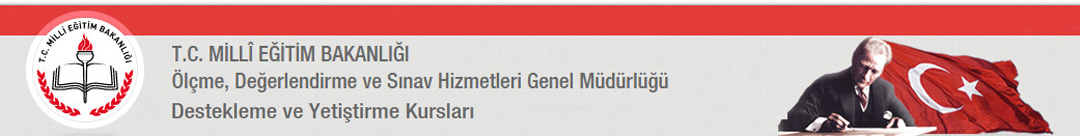 Seçmeye Dayalı Testler: 
Verilen bir sorunun cevabının yine verilen olası cevaplar arasından seçilip işaretlenmesine dayalı testlerdir. Seçmeye dayalı testlerin uygulanması ve puanlanması kolaydır (objektif puanlamaya olanak sağlar ve puanlama anlamında uzmanlık gerektirmez) ancak çeldiricilerin oluşturulması yönüyle bu soruların hazırlanması güç olabilmektedir. Buna ek olarak bu madde türleri, üst-düzey zihinsel özelliklerin ölçülmesinde uygun olmayabilir. Şans başarısı vardır. Genel olarak yanıtlanması uzun süre almadığı için bir testte çok sayıda seçmeye dayalı soruya yer verilebilir. Bu yönüyle bu testlerde kapsamın temsiliyeti yüksek olabilmektedir (kapsam geçerliği yüksek olabilmektedir).
Çoktan seçmeli testler: Öğrencilerin gelişim özelliklerine ve yaşlarına göre 3-4-5 seçenekli olabilmektedir. 

Çoktan seçmeli soru tipi, sorunun ima edildiği madde kökü ile bu madde kökünü izleyen biri doğru diğerleri yanlış cevaplardan oluşan seçeneklerden meydana gelir. 
Seçeneklerden biri sorunun doğru cevabı olurken diğerleri çeldirici rolü üstlenir.
Bu yüzden çeldiriciler bilen öğrenciyi dahi kendisine çekecek kadar güçlü, bilmeyen öğrenciyi doğru cevaba    yönlendirecek kadar zayıf olmamalıdır. 
Kısa zamanda cevaplandırılma özelliğinden dolayı çok fazla kazanım ölçülebilir ve bu sayede ölçme aracının geçerlik ve güvenirliği yüksek olur.
Farklı öğrenme alanların ölçümüne uygundur.
Objektif sonuçlar elde edilir.
Şans faktörü azaltılacak şekilde sorular hazırlanmalıdır.
Doğru-Yanlış Testleri: Doğru-yanlış dağılımının dengeli olmasına dikkat edilmelidir. Seçmeli testler içerisinde şans başarısı en yüksek olan (sadece iki seçenekten oluştuğu için) testlerdir. 

Bu test türünde cevaplayıcı maddeleri okur, doğru ya da yanlış olarak kararını bir işaretle belirtir. Bu işlem cevaplayıcının fazla zamanını almaz.
Basit bir madde yapısına rağmen üst düzeylerdeki hedefleri yoklayabilir. 
Cevapların bütün cevaplayıcılar için ortak olan iki işaretle verilmiş olması bu yapıdaki maddelerin puanlanmasını hem kolaylaştırır, hem de objektifleştirir.
Şans başarısı yüksektir. Çünkü öğrencinin doğru cevabı bulma şansı %50’dir. 
Önerme haline getirilemeyecek kazanımları ölçmeye uygun değildir.
Doğru yanlış maddelerini hazırlamak diğer tekniklere göre daha kolaydır.
Eşleştirme Testleri: Öğrencilere öncül ve cevap listesi olmak üzere iki liste verilir. Öğrencilerden bu iki listede yer alan maddeleri eşleştirmesi beklenir. 

Şans başarısını azaltmak amacıyla öncül listesinde yer alan maddelerin sayısı ile cevap listesinde yer alan maddelerin sayısının aynı olmaması sağlanabilir. Bu tür maddelerin cevaplaması da oldukça kolaydır. Cevaplayıcının yapacağı tek şey, genellikle birinci sütunda yer alan soruların önünde boş bırakılan yere, cevap sütununda yer alan ifadelerin önündeki harf veya rakamı yazmasıdır.
Eşleştirmeli maddeler, çoktan seçmeli maddelere oranla daha ekonomiktir ve daha fazla içerik yoklanabilmektedir.
Yapılandırmaya Dayalı Testler: 
Öğrencilerin yanıtlarını kendilerinin oluşturmasının beklendiği test türüdür. Üst-düzey zihinsel özelliklerin ölçülmesinde en etkili testlerdir. Bu testlerde yer alacak maddeler yazılırken maddelere ait puanlamanın da planlanması gerekmektedir. Şans başarısından arınıktır. Puanlamada sadece sonucun değil sürecin de (işlem adımlarının) puanlanmasına olanak sağlamaktadır. Puanlama öznelliğinden arınık değildir. Yanıtların puanlanması diğer madde türlerine göre daha zordur. Bu sorunun üstesinden gelmek için iyi hazırlanmış puanlama anahtarlarına ihtiyaç vardır. Soruların öğrenciler tarafından yanıtlanması
uzun zaman aldığı bir testte daha az sayıda “yapılandırmaya dayalı soruya” yer verilebilmektedir. Bu nedenle kapsam geçerliğinin sağlanması güçtür. 
Essey tipi, sözlü sınavlar, performans testleri vb.
Essey Tipi (Uzun Yanıt Gerektiren) Testler: Öğrencinin maddeyi okuması, kendi yanıtını yapılandırması ve yazması beklenir. 
Eğer amaç öğrencinin yazılı ifade etme gücünü becerisini ölçmek ise uzun cevaplı yazılı sınavlar uygundur.
Bu tür sınavlarda öğrenciye yorum yapma ve kendi özgün çözümlerini ortaya koyma fırsatı sağlayacak sorular sorulabilir.
Bu tür sınavlarla bilgi düzeyinin üstündeki öğrenmeler ölçülüp değerlendirilebilir. 
Tanı koyma bakımından kısa cevaplı ve çoktan seçmeli sınavlardan daha etkilidir. 
Bu tür sınavlarda sorunun cevabı uzun olduğundan sınav süresi içinde fazla soru sorma imkânı olmaz. 
Cevapların uzun olması bu cevapların genellikle bir kısmının doğru, bir kısmının da yanlış olmasına yol açar. Bu da değerlendirmenin öznel olmasına sebep olur.
Az sayıda soru sorulması, öğretilen konuyu tam olarak kapsamasını engelleyeceği için puanlama, öğrenmeyle ilgili gerçek ipuçları veremez.
Sözlü Sınavlar: Öğrencilerin yanıtlarını düşünerek organize ettiği ve sözlü olarak sunduğu test türleridir.
Sözlü yoklamalarda, öğrenciye sözlü olarak soru sorulması ve ondan sorunun cevabını düşünüp bularak sözlü biçimde ifade etmesi istenir. Karşılıklı soru sorma ve cevaplama şeklinde sözlü sınavlar olduğu gibi bir jürinin huzurunda belirlenen sorulara cevap verme şeklinde de olabilir. 
Sözlü ifade gücünün, konuşma becerisinin ölçülmesi durumunda sözlü sınav en uygun ölçme aracı olabilir. 
Telaffuz, vurgu, ses gibi becerilerin ve yabancı dilde konuşma becerisinin ölçülmesinde sözlü sınav uygun bir araçtır.
Bu sınavlarda normal olarak bir defada sadece bir kişiye soru sorulabilir. Her öğrenciye sorulabilecek, öğretilen konuyu kapsayan farklı soru sayısının ilk anda sanılandan çok az olacağı bilinmektedir. Her öğrenciye az sayıda soru sorulması, sonuçların geçerliğini ve güvenirliğini zayıflatır. 
Sözlü yoklamada çok az sayıda soru sorulması nedeniyle öğrencilerin başarı yönünden karşılaştırılması zorlaşır. Çünkü bir öğrenciye sözlü sınavda sorulan soru, çalıştığı yere denk gelebilir
Performans Testleri: Bu etkinlikler öğrencilerin verdikleri yazılı yanıtlardan ibaret olmayıp bilgi ve becerilerini kullanarak oluşturdukları ürünlerin değerlendirilmesi sürecidir.
5. TESTLERİN PUANLANMASI

• Seçmeye dayalı testlerin puanlanması: Madde doğru cevaplandırılmışsa 1, yanlış cevaplandırılmış veya boş bırakılmışsa 0 puan verilir. Seçmeli maddelerin puanlanmasında şans başarısı hata olarak karışabildiği için şans başarısını ortadan kaldırmak için şans başarısını düzeltme formülü kullanılmaktadır. 

• Yapılandırmaya testlerin puanlanması: Yalnızca doğru ve yanlış cevapların olmadığı kısmi puanlamaya olanak sağlayan test türleri olan “yapılandırmaya dayalı testler”in puanlanmasında puanlama anahtarları kullanılmaktadır.
Puanlama anahtarlarının hazırlanması (holistik ve analitik puanlama anahtarları): Her madde için en yüksek puan seviyesinin tanımlandığı “tam doğru yanıt” bölümü, kısmi puanların tanımlandığı “kısmi doğru yanıt” bölümü, kabul edilmeyen yanıtların tanımlandığı “yanlış yanıt” bölümü, boş bırakılan yanıtlar için de “boş” başlığı altında tanımlamanın yapıldığı rehberlere puanlama anahtarları (rubrik) denir. 
Puanlama anahtarları, “analitik” ve “holistik” olarak ikiye ayrılabilir. Holistik (bütünsel) puanlama anahtarı, sürecin veya ürünün bir bütün olarak değerlendirilmesini sağlayan puanlama anahtarıdır. Öğrencinin gösterdiği performansın bütününe tek bir puan verilir. Analitik puanlama anahtarıyla yapılan puanlamada ise süreç veya ürün parçalarına ayrılarak her bir parça kendi içinde ayrı ayrı değerlendirilir. Dolayısıyla öğrenciye çalışmanın belli bölümleriyle ilgili ayrı ayrı geri bildirim verilebilir.
Holistik (bütünsel) puanlama anahtarı, sürecin veya ürünün bir bütün olarak değerlendirilmesini sağlayan puanlama anahtarıdır. Öğrencinin gösterdiği performansın bütününe tek bir puan verilir.
Analitik puanlama anahtarıyla yapılan puanlamada ise süreç veya ürün parçalarına ayrılarak her bir parça kendi içinde ayrı ayrı değerlendirilir. Dolayısıyla öğrenciye çalışmanın belli bölümleriyle ilgili ayrı ayrı geri bildirim verilebilir.
6. Madde Analizleri 

Maddelerin niteliğini gösteren ve sayılarla ifade edilen özelliklerdir. Madde analizlerinin yapılmasının amacı, testte olduğu gibi yer alacak, düzeltilecek ya da testten çıkarılacak maddelerin belirlenmesidir. Madde analizlerinin yapılmasının esas amacı ise testin geçerliğini ve güvenirliğini artırmaktır.
• Madde güçlüğü: Maddeyi doğru yanıtlayan birey sayısının maddeyi yanıtlayan toplam birey sayısına oranıdır. 0-1 arasında değişir. 0’a yakın olması maddenin güç olduğu, 1’e yakın olması ise maddenin kolay olduğu anlamına gelir. 

• Madde ayırt ediciliği: Testte ölçülen özelliğe yüksek düzeyde sahip olan öğrencilerle düşük düzeyde sahip olan öğrencileri birbirinden ayırt etme derecesidir. Teorik olarak -1 ile +1 arasında değişmekle birlikte uygulamada genellikle 0-1 arasında değişir. 0’a yakın olması ayırt ediciliğin düşük, 1’e yakın olması ise ayırt ediciliğin yüksek olduğu anlamına gelir. 

• Çeldirici analizi: Maddede yer alan doğru cevap dışındaki seçeneklerin işlevselliğinin analiz edilmesidir. Amaç çeldiricilerin düzgün çalışıp çalışmadığının, cevap anahtarının doğruluğunun ve soruya ait birden fazla doğru cevap olup olmadığının incelenmesidir. Çeldiricilerin öğrencileri çekme güçlerinin birbirine yakın oranda olması beklenir.
7. Test Sonuçlarına İlişkin Geri Bildirim Verilmesi 

Öğrenci başarısına ilişkin geri bildirim: Değerlendirme sonucunda öğrenciye öğrenme düzeyi hakkında bilgi verme, güçlü ve zayıf yönlerini gösterme ve zayıf yönlerini geliştirme amacıyla öğrencilere iletilen bilgidir. Öğrenci başarısının artmasında önemli bir rol oynar. 

Öğretime yönelik geri bildirim: Öğretmenlerin yaptığı sınıf içi öğretimin etkinliği ve etkililiği hakkında öğretmenlere verilen dönüttür. Bu dönüte dayalı olarak öğretmenler öğretim yöntemlerini öğrenci başarısını artıracak şekilde iyileştirebilirler/düzenleyebilirler.
8. Standart Başarı Testleri ile Öğretmen Yapımı Başarı Testleri Arasındaki Farklar 

Standart başarı testleri, genel öğrenme çıktıları üzerine yapılandırılır. Bu testlerin güvenirliği yüksektir. Uygulama süreci standardize edilmiştir. Ancak öğretmen yapımı başarı testleri özel öğrenme çıktılarını değerlendirmek üzere geliştirilir. Bu testlerde maddelerin nasıl çalıştığı ve testin güvenirlik düzeyi genelde bilinmez. Uygulama süreci esnektir. 

Geniş ölçekli testler: Büyük bir öğrenci popülasyonunu kapsayan bölgesel, ulusal veya uluslararası testlerdir.
Türkiye’de uygulanan geniş ölçekli standart başarı/beceri testleri (ABİDE, ÖBİ): Türkiye’de ulusal çapta ABİDE (Akademik Becerilerin İzlenmesi ve Değerlendirilmesi) ve ÖBİ (Öğrenci Başarı İzleme Araştırması) standart başarı/beceri testleri uygulanmaktadır. 
ABİDE Araştırması, 4, 8 ve 10. sınıf düzeylerindeki öğrencilerin örgün eğitimde kazandıkları bilgi ve becerileri ne derece kullandıklarının ölçüldüğü bir durum belirleme çalışmasıdır. Buna ek olarak ABİDE Araştırması kapsamında öğrencilerin akademik becerileri ile ilişkili faktörlerin ortaya konulması amaçlanmaktadır. ABİDE Araştırması Türkçe (okuma becerileri), matematik ve fen bilimleri alanlarında uygulanmaktadır. 
ÖBİ Araştırması ise öğrencilerin öğretim programlarında yer alan kazanımlara erişim durumları ile öğrenme eksikliklerini belirlemeyi amaçlayan bir araştırmadır. ÖBİ kapsamında da bilişsel testlere ek olarak anketler kullanılmakta ve öğrencilerin bilişsel özellikleri (akademik başarı ve becerileri) ile ilişkili faktörler ortaya konulmaktadır. ÖBİ Araştırması 4, 7 ve 10. sınıf düzeylerinde Türkçe (Türk Dili ve Edebiyatı), matematik ve fen bilimleri alanlarında uygulanmaktadır.
Burdur Ölçme Değerlendirme Merkezi
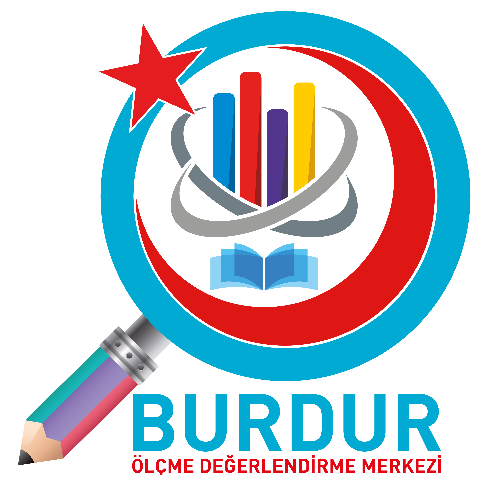 Telefon Numaralarımız
0554 462 62 67
E-posta
odm15@meb.gov.tr

İnternet Adresimiz
http://burdurodm.meb.gov.tr/